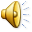 Сказка про букву О «Путешествие девочки Оли»
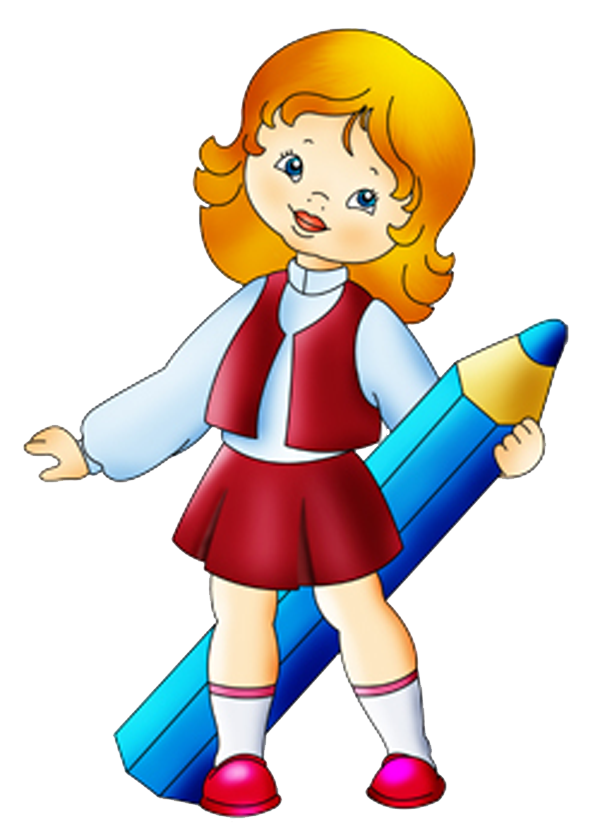 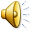 Оля гласные любила
Постоянно их твердила
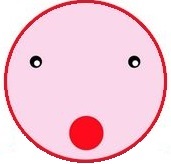 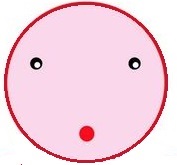 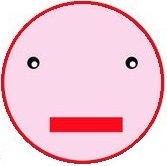 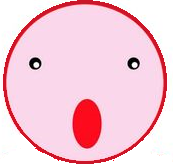 1
2
3
4
А
У
И
О
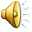 Вдруг пропал один из гласных
Нашей Оле помогай
Звук пропавший называй
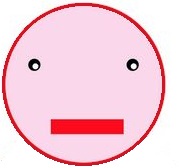 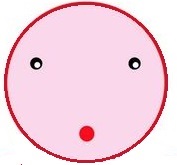 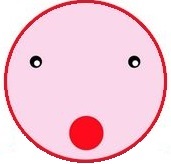 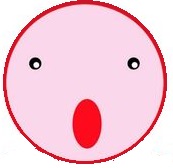 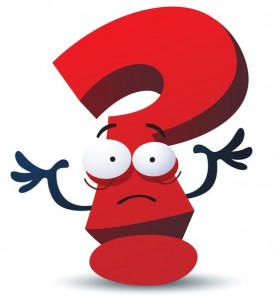 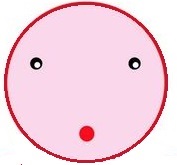 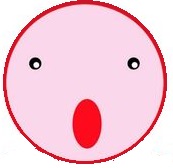 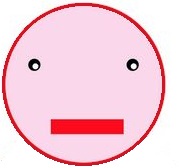 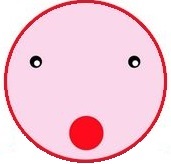 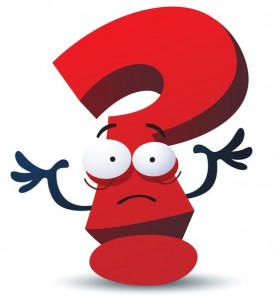 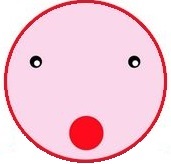 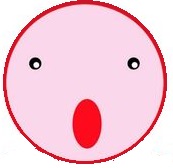 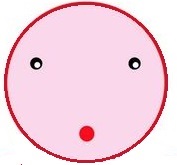 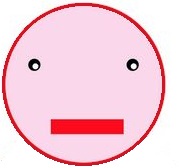 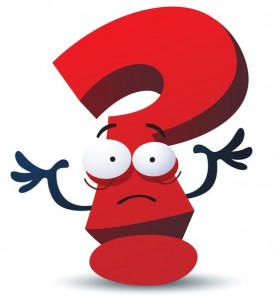 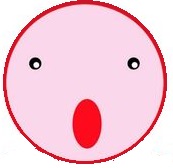 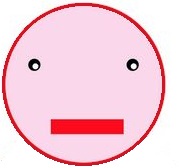 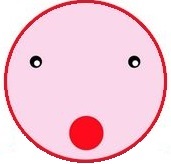 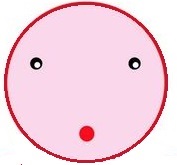 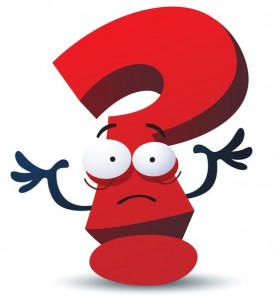 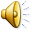 От дедушки пришло письмо
«Оля приезжай ко мне в село
У нас очень хорошо
Урожай созрел давно»
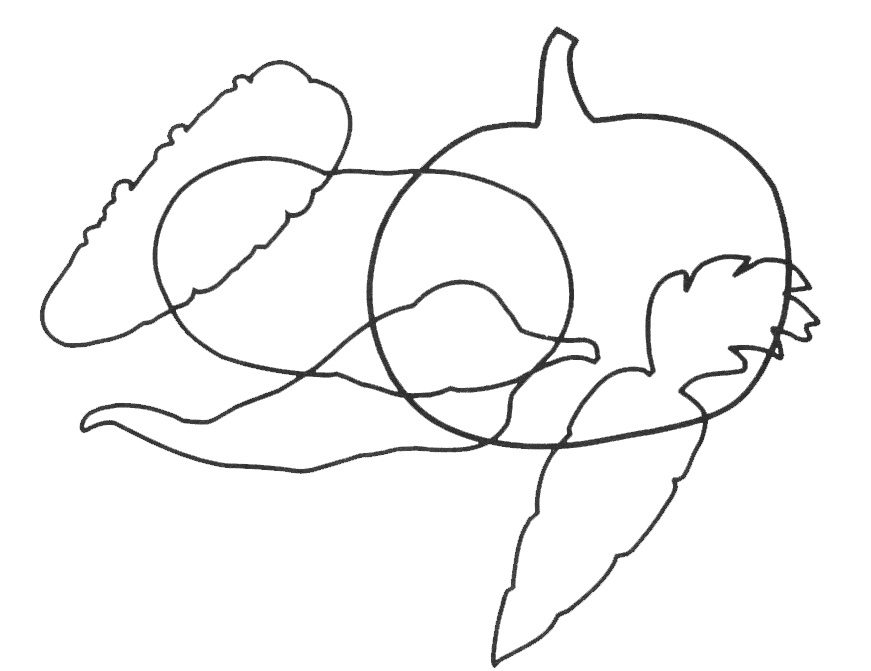 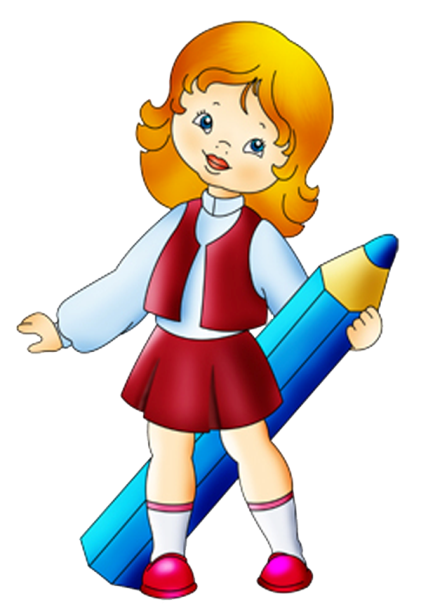 Ты картинку рассмотри
Одним словом назови
В гостях у деда Осипа
Восхищалась Оля – «О!»
Как много нового всего.
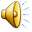 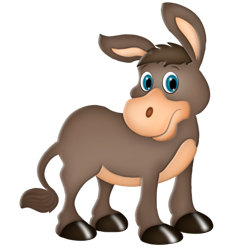 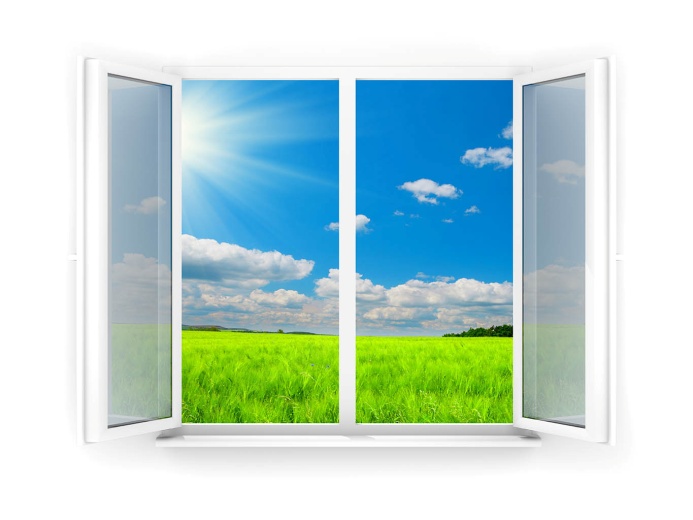 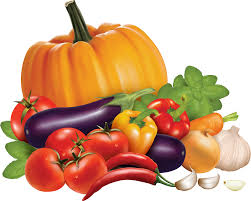 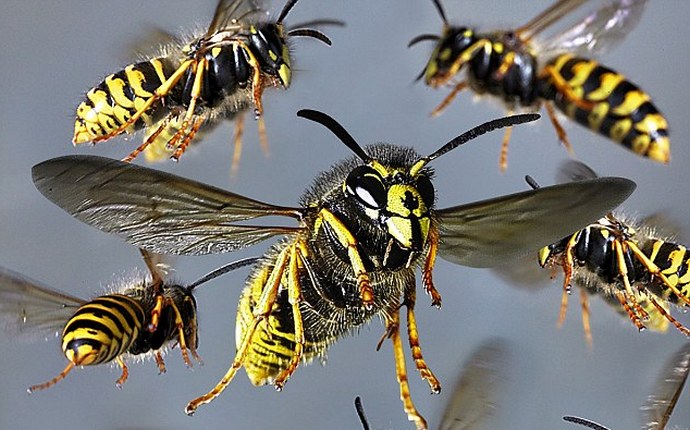 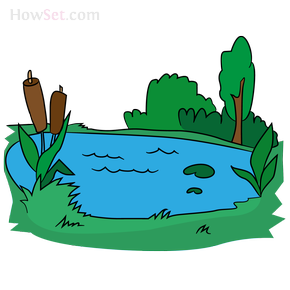 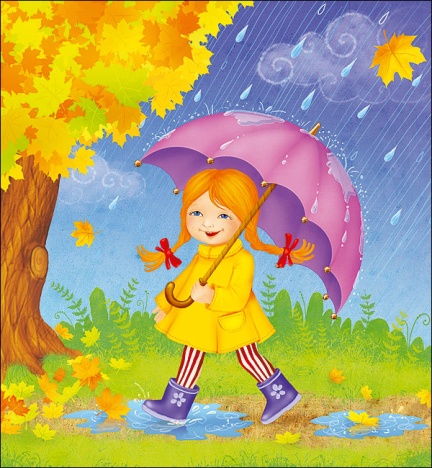 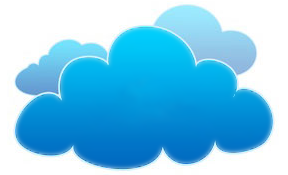 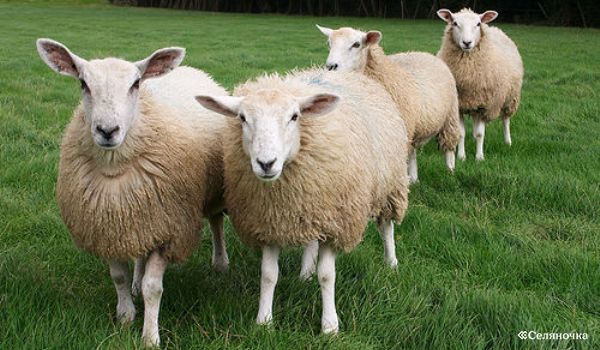 Ты картинки рассмотри
Первый звук назови!
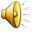 На что похожа буква О
Оля знала хорошо.
В этой букве нет угла
Оттого она кругла.
Покатиться бы смогла
На предметы посмотри
С буквой О их сравни
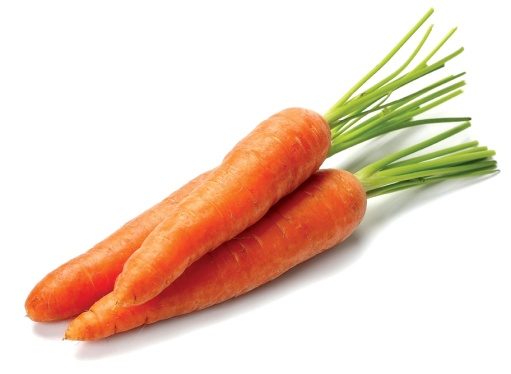 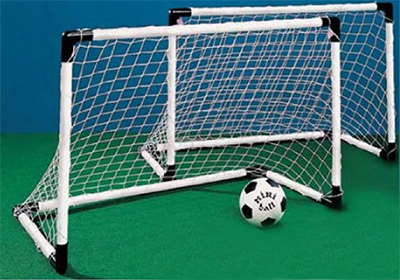 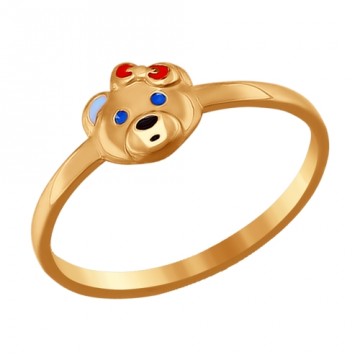 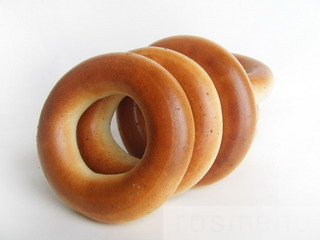 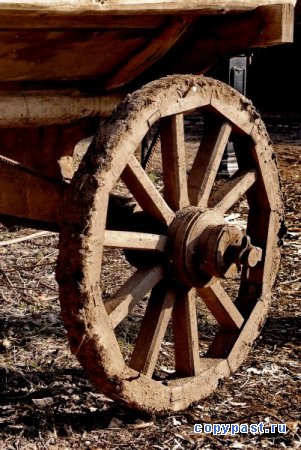 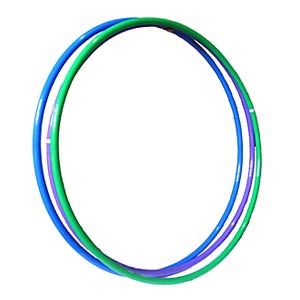 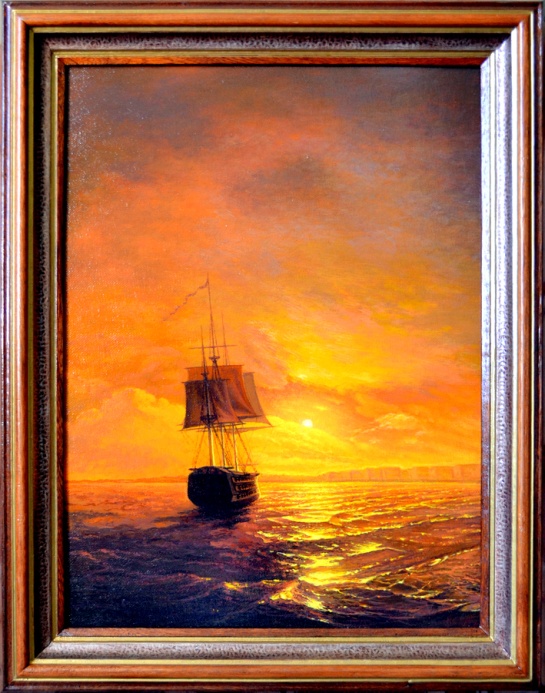 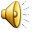 Укатилась буква О
Кто найдет ее легко?
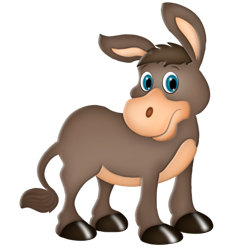 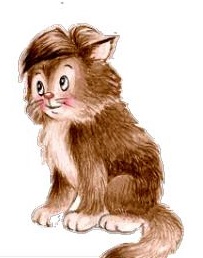 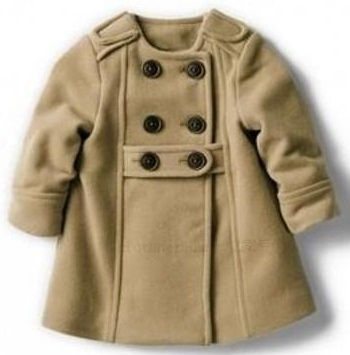 О
О
О
На картинки посмотри,
Место звука ты найди
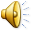 Дед загадывал загадки,
Где слова играли в прятки.
Друзья, Оле помогите
Слова в рифму назовите
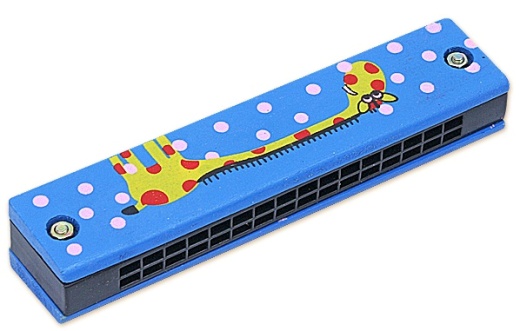 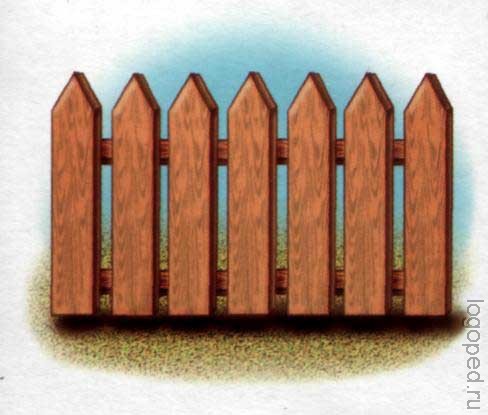 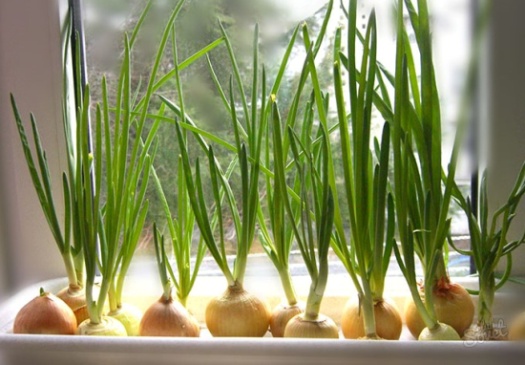 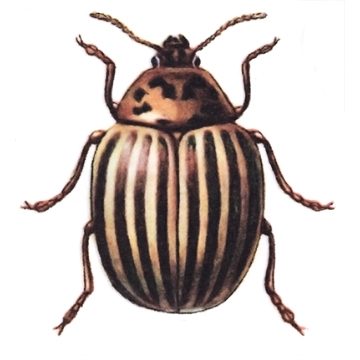 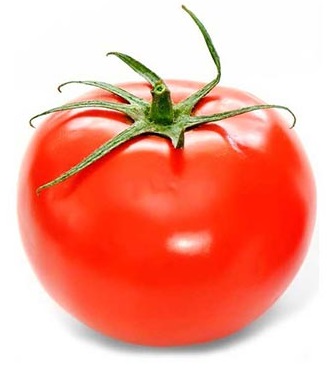 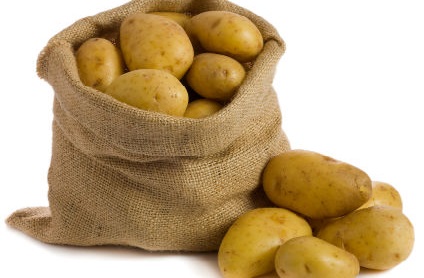 Я полью зеленый…
По листочку ползет…
Играет весело…
В кастрюле варится…
В салат порежем…
Краской выкрасим…
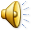 -Оля, домой поезжай,
Овощи возьми с собой!
Ты в корзинку их сложи
Со звуком «О» - подружи.
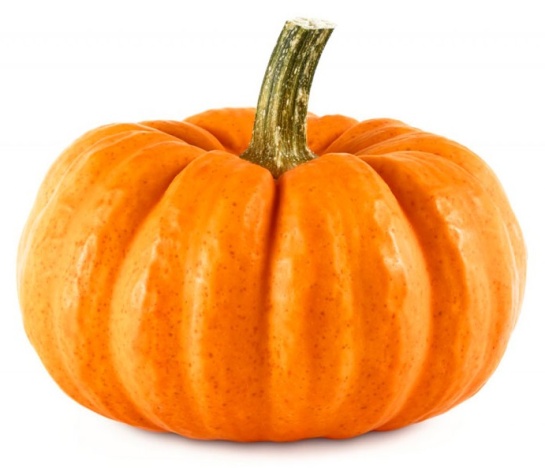 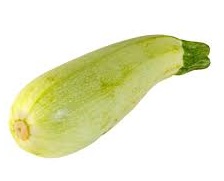 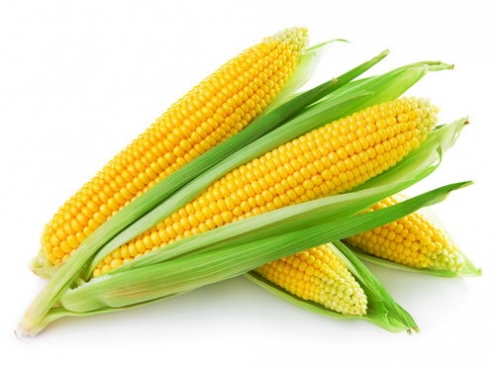 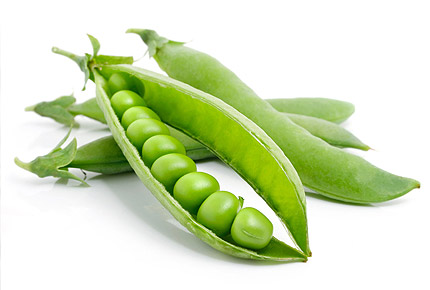 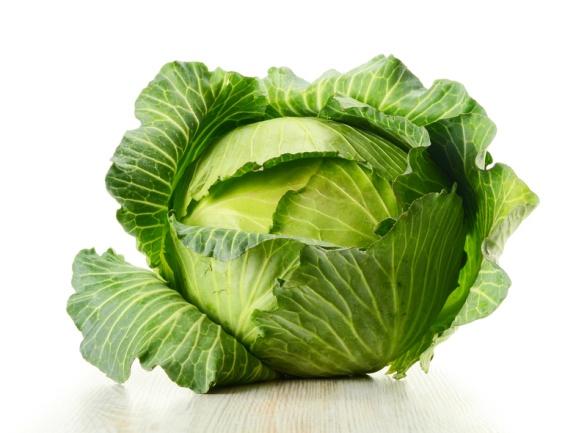 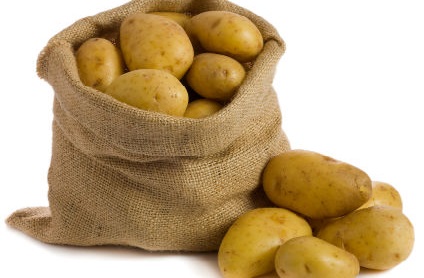 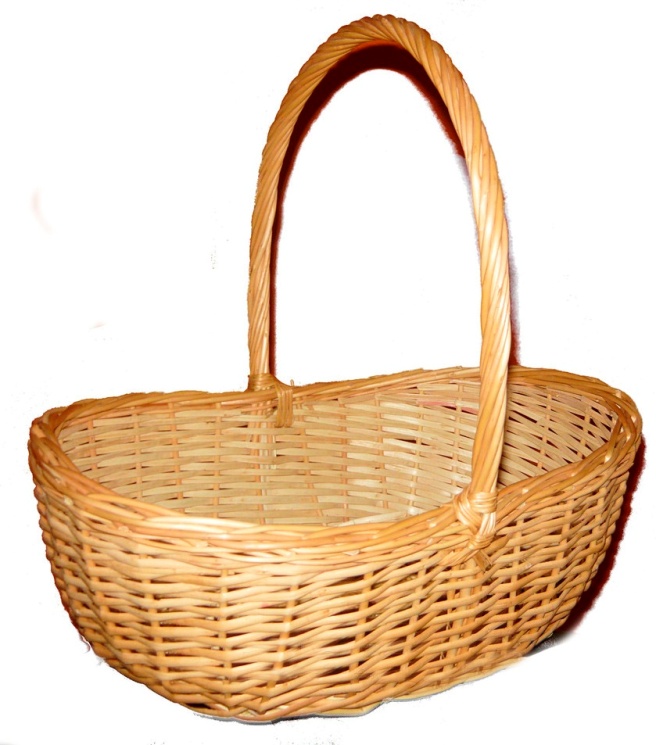 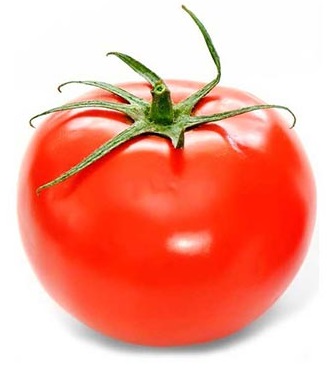 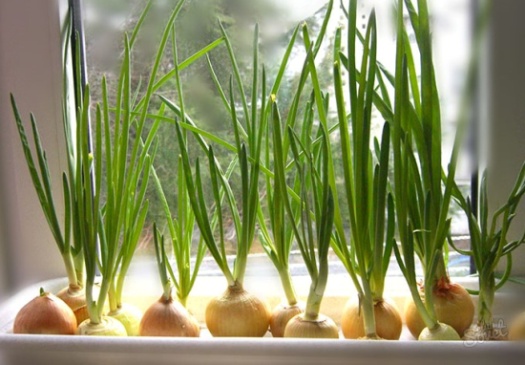 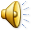 До свидания!
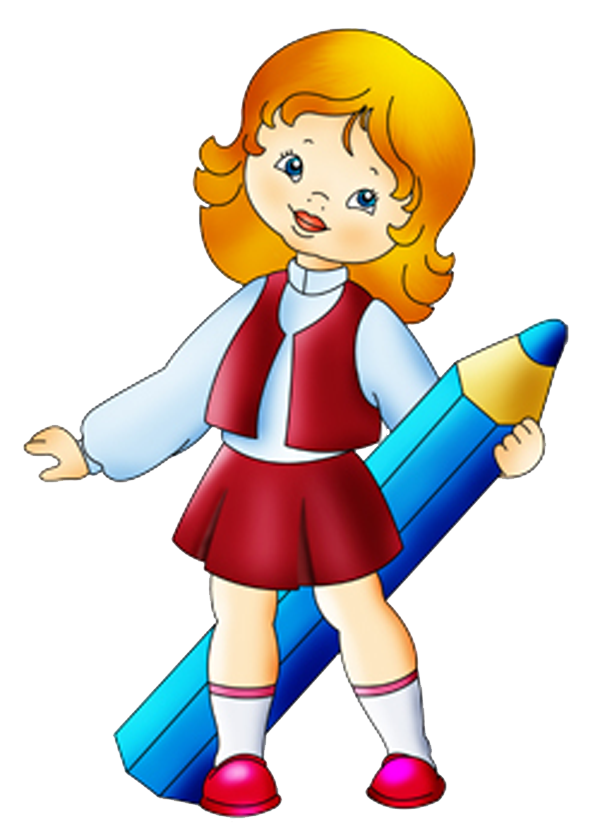